Thứ Hai
Ngày 23 tháng 12
Trước lễ Giáng Sinh
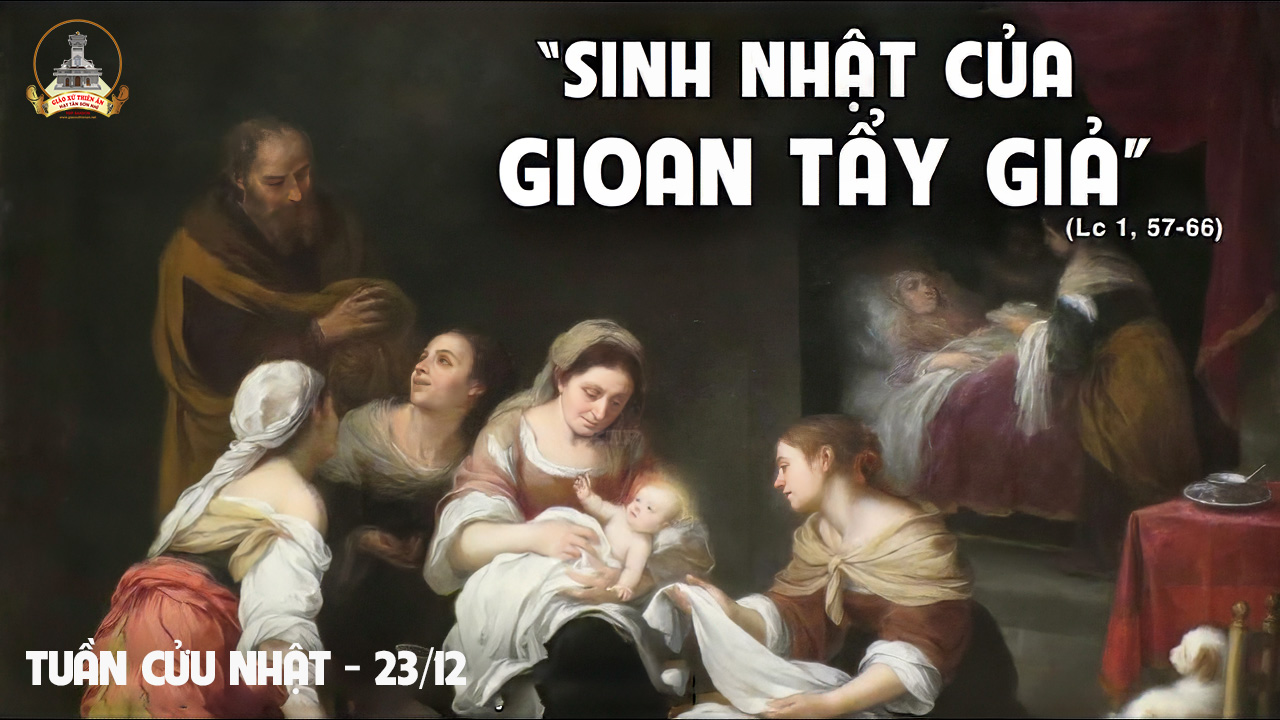 Ca Nhập Lễ
Trời Cao Xin Đổ Sương
Quang Ánh
Đk:  Trời cao xin đổ sương. Tầng mây hỡi mưa đấng công bình mưa Vị Cứu Tinh. Đồng nương nay cằn khô. Mong chân người lành gieo yêu thương.
Tk1:   Bao nhiêu năm đợi chờ, luôn trông mong từng giờ thiếu hạt sương, thiếu hạt mưa nên đất cằn khô con van xin Chúa Trời mau cho mưa xuống đời tưới hồng ân yêu thương.
Đk:  Trời cao xin đổ sương. Tầng mây hỡi mưa đấng công bình mưa Vị Cứu Tinh. Đồng nương nay cằn khô. Mong chân người lành gieo yêu thương.
Tk2: Giơ tay con cầu Trời mưa yêu thương vào đời những lòng ai đã cằn khô nay sẽ hồi sinh. Ôi vui thay tới ngày bao u mê lỗi đời Chúa dủ tình thương tha.
Đk:  Trời cao xin đổ sương. Tầng mây hỡi mưa đấng công bình mưa Vị Cứu Tinh. Đồng nương nay cằn khô. Mong chân người lành gieo yêu thương.
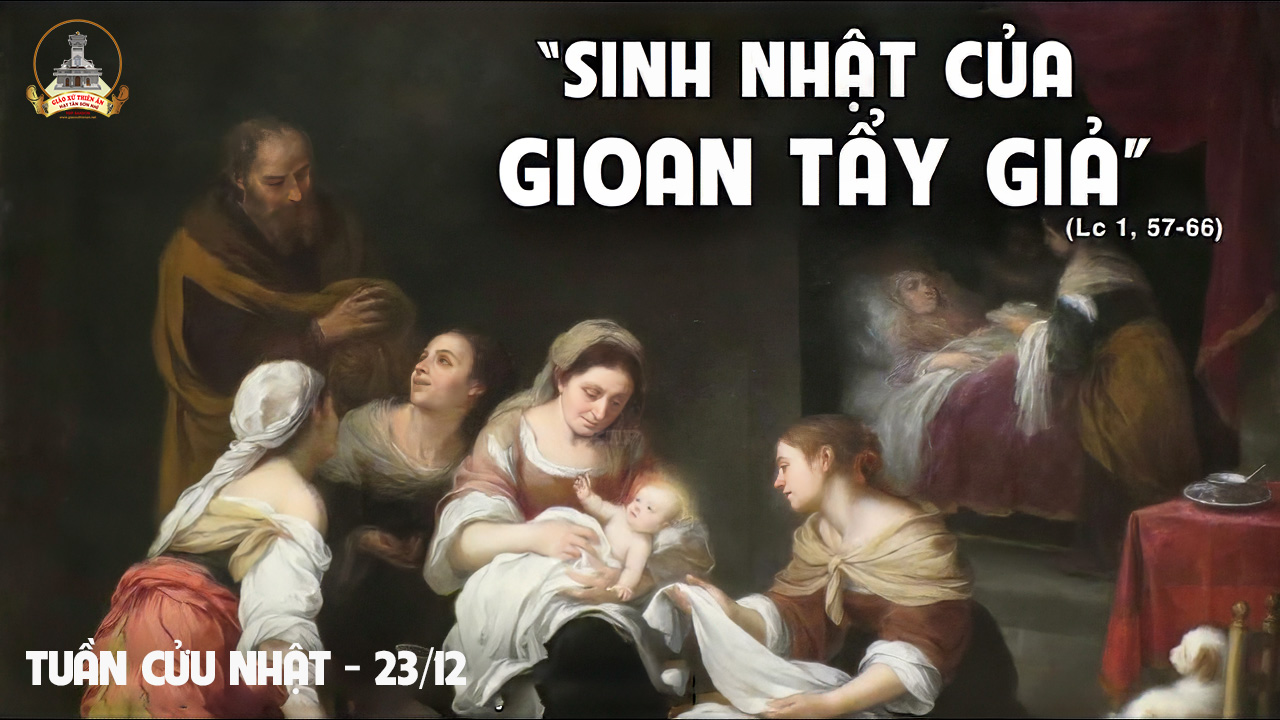 Bài đọc 1
Này Ta sai ngôn sứ Ê-li-a đến với các ngươi, trước khi ngày của Đức Chúa đến.
Bài trích sách ngôn sứ Ma-la-khi.
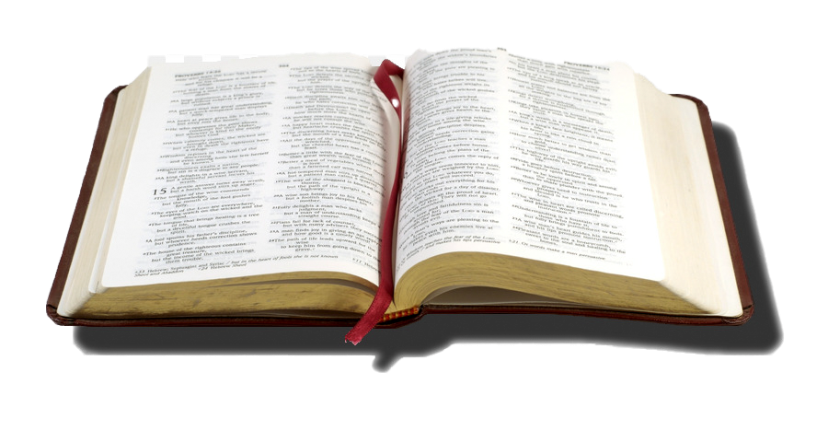 Đáp ca:
Hãy đứng thẳng và ngẩng đầu lên, vì anh em sắp được cứu chuộc.
Alleluia-alleluia:
Lạy Đức Ki-tô là Vua muôn nước, là đá tảng góc tường của toà nhà Giáo Hội. Xin ngự đến và cứu độ con người, Chúa đã lấy đất mà dựng nên.
Alleluia.
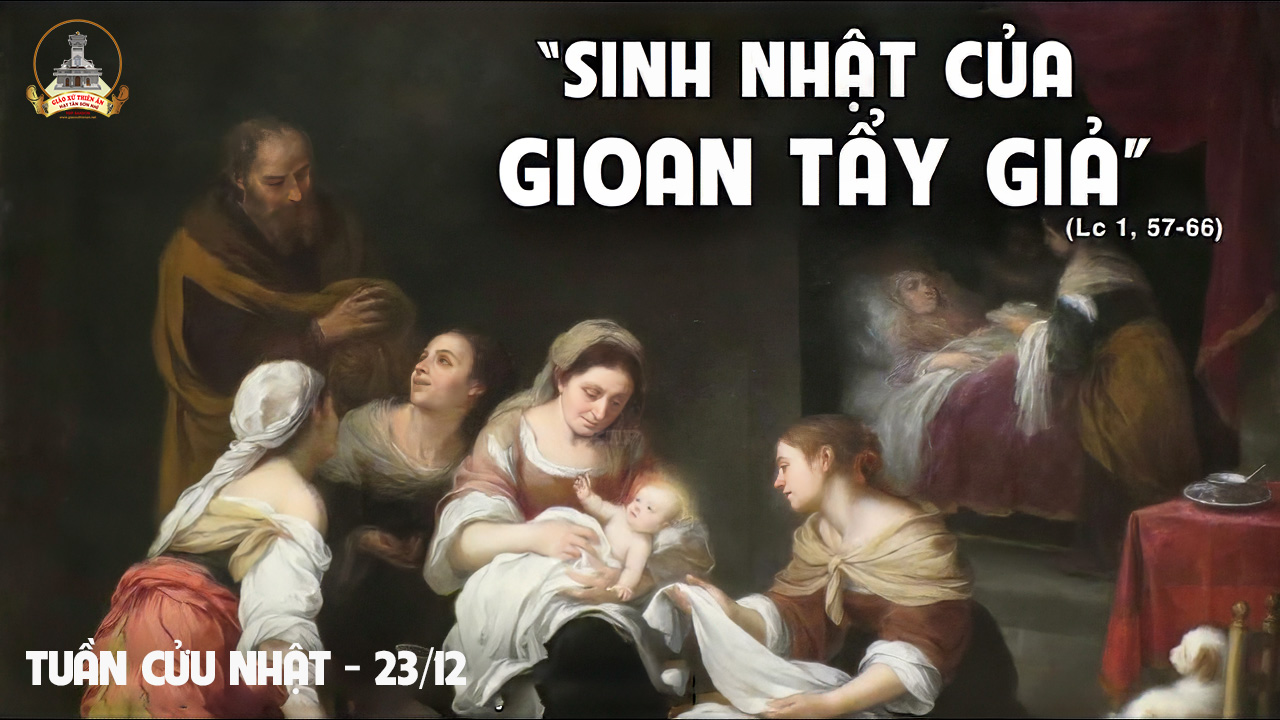 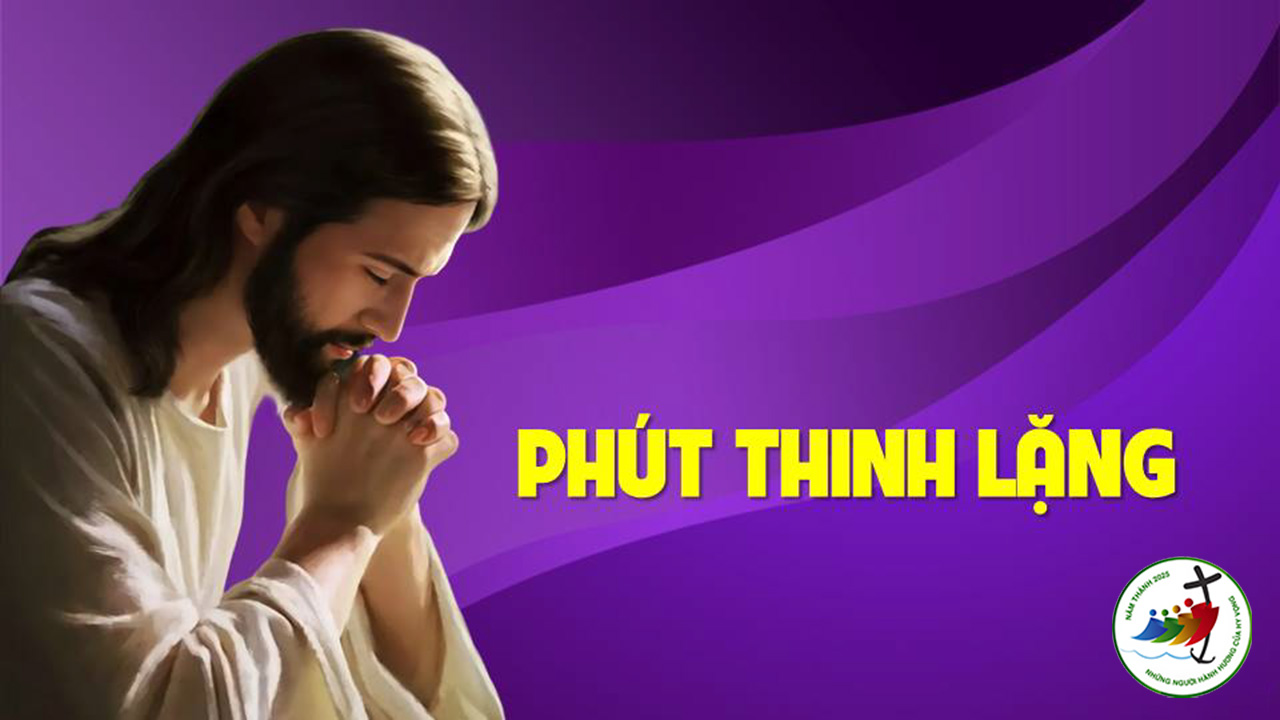 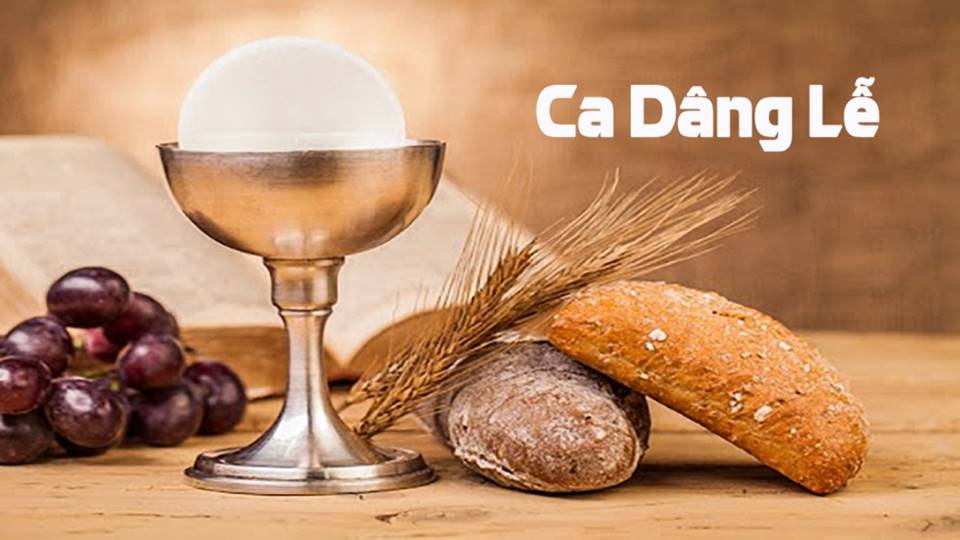 Hiến Lễ Chờ MongĐinh Công Huỳnh
Tk1. Này đây hiến lễ chờ mong tâm hồn khát Chúa đêm ngày, từng giờ con luôn mỏi mòn xin cao xanh đổ mưa hồng phúc.
Trần hoàn vẫn mãi trông mong chờ ngày Chúa đến dương gian. Gội sạch hết những tội nhơ đổ ơn lành tràn lan cõi trần.
Đk: Nguyện dâng bánh miến rượu ngon cùng hòa trong bao nỗi mong chờ. Đoàn con tiến dâng về Ngài tâm tình khát khao chờ mong.
Tk2. Thành tâm thống hối từ đây xin Ngài tha thứ những lỗi lầm. Nguyện Ngài nghe con khẩn cầu trong đêm thâu hồn luôn thổn thức.
Chờ Ngài thánh hóa tim con để được xứng đáng đón nhận. Nguồn mạch suối mát hồng ân sẽ tuôn tràn nguồn ơn cứu độ.
Đk: Nguyện dâng bánh miến rượu ngon cùng hòa trong bao nỗi mong chờ. Đoàn con tiến dâng về Ngài tâm tình khát khao chờ mong.
Tk3. Hòa trong tấm bánh rượu ngon xin nguyện dâng Chúa những nỗi niềm. Đợi chờ qua bao ngày dài con trông mong Ngài mau ngự đến.
Dọi nguồn ánh sáng linh thiêng vào lòng những kẻ u mê. Thỏa lòng những nỗi chờ mong những tâm hồn hằng khát khao Ngài.
Đk: Nguyện dâng bánh miến rượu ngon cùng hòa trong bao nỗi mong chờ. Đoàn con tiến dâng về Ngài tâm tình khát khao chờ mong.
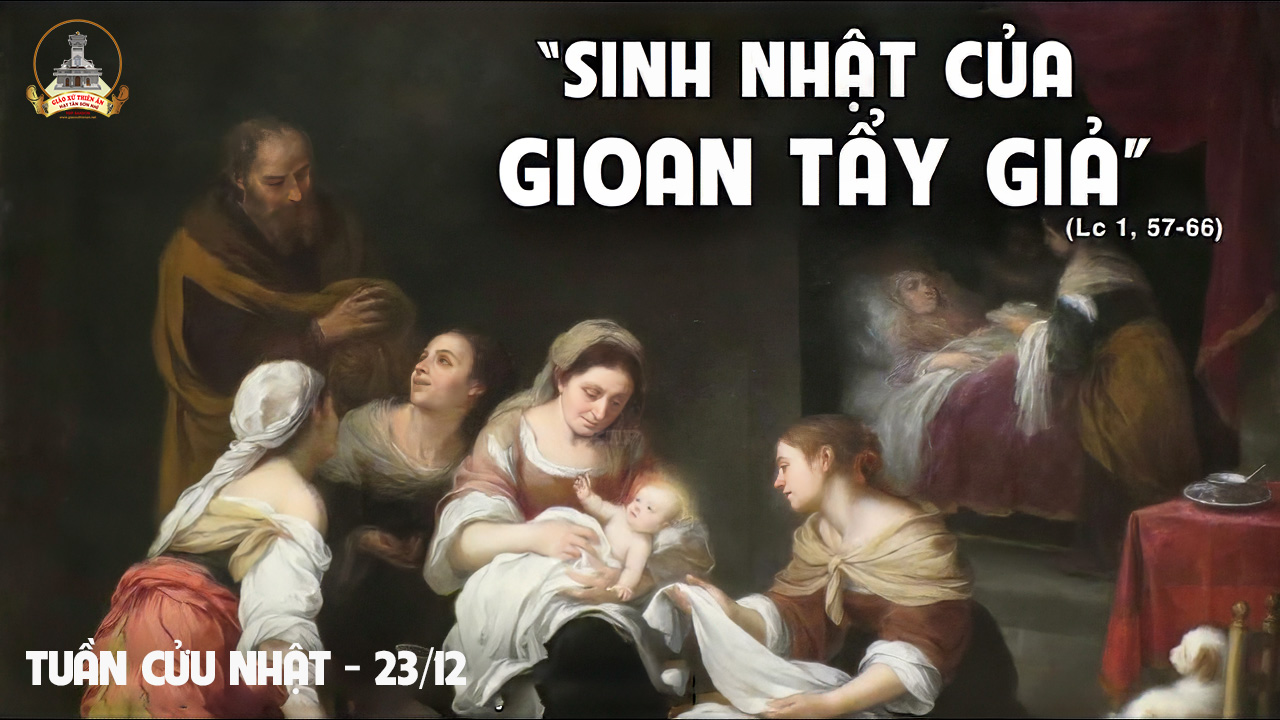 Ca Nguyện Hiệp Lễ
Xin Chúa Đến
Lm. Nguyễn Duy
Đk: Lạy Chúa xin mau đến cứu độ chúng con, xin mau đến cứu độ chúng con. Chúa thương sai Con Một Người đến chúng con nay hằng mong ước Chúa ơi. Lạy Chúa, xin mưa xuống muôn vàn thánh ân, xin mưa Đấng Cứu Độ chúng nhân.
Tk1:  Lạy Chúa xin đừng nhớ lỗi tội chúng con đã phạm bao lần. Thánh đô nay nên nơi lạnh vắng, tiếng ca xưa đền Gia-liêm ấy đã điêu tàn.
Đk: Lạy Chúa xin mau đến cứu độ chúng con, xin mau đến cứu độ chúng con. Chúa thương sai Con Một Người đến chúng con nay hằng mong ước Chúa ơi. Lạy Chúa, xin mưa xuống muôn vàn thánh ân, xin mưa Đấng Cứu Độ chúng nhân.
Tk2: Lạy Chúa xin tha thứ chúng con, chúng con như lá rụng tiêu điều. Chúng con trông mong lượng từ ái. Chúa thương xem đoàn con thống hối Chúa nghe lời.
Đk: Lạy Chúa xin mau đến cứu độ chúng con, xin mau đến cứu độ chúng con. Chúa thương sai Con Một Người đến chúng con nay hằng mong ước Chúa ơi. Lạy Chúa, xin mưa xuống muôn vàn thánh ân, xin mưa Đấng Cứu Độ chúng nhân.
Tk3: Lạy Chúa xin hãy nhớ chúng nhân đã bao năm đau khổ u sầu. Vững tin yêu nơi một mình Chúa sẽ ban muôn hồng ân chan chứa đến muôn đời.
Đk: Lạy Chúa xin mau đến cứu độ chúng con, xin mau đến cứu độ chúng con. Chúa thương sai Con Một Người đến chúng con nay hằng mong ước Chúa ơi. Lạy Chúa, xin mưa xuống muôn vàn thánh ân, xin mưa Đấng Cứu Độ chúng nhân.
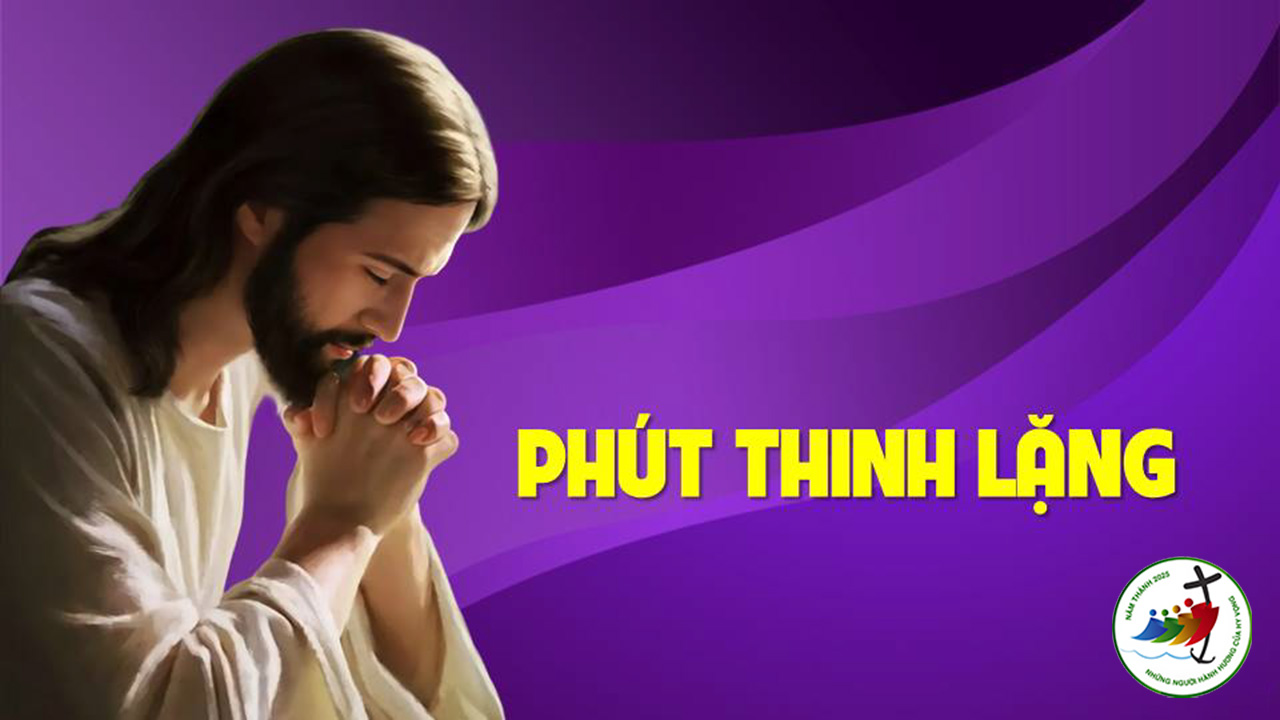 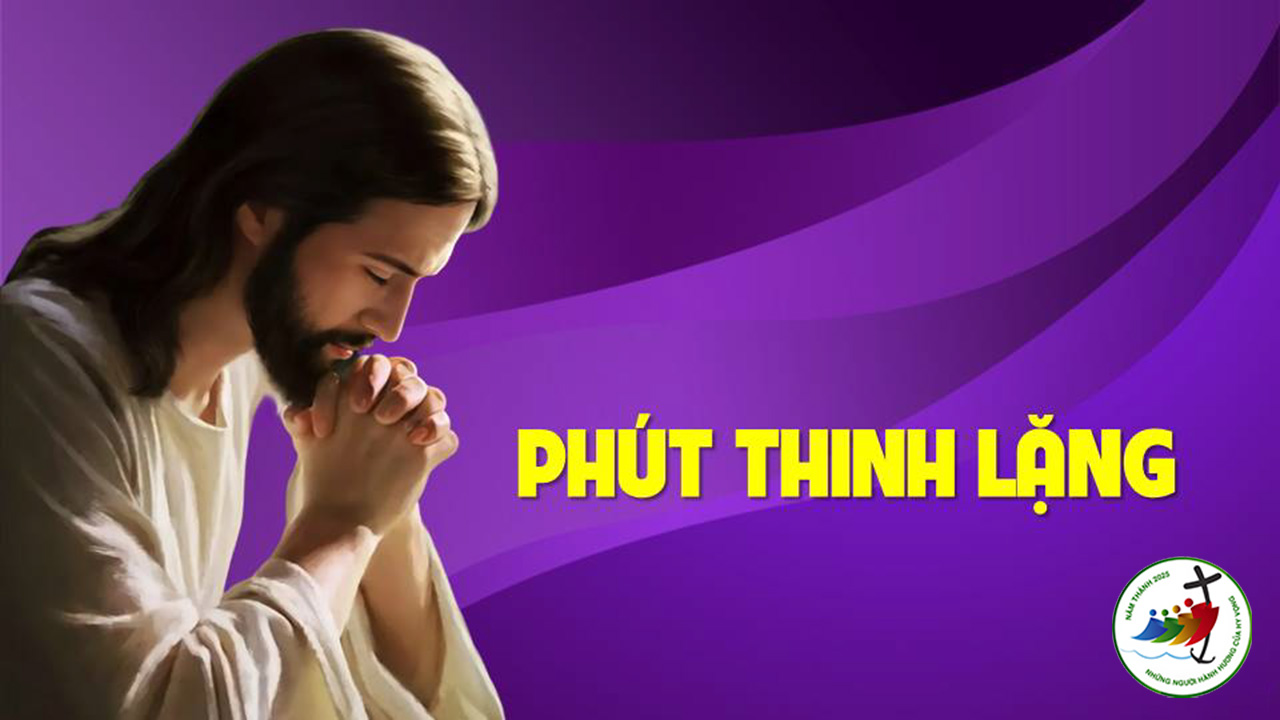 Đk: Trời cao hãy đổ mưa xuống, và ngàn mây hãy mưa Đấng chuộc tội. Trời cao hãy đổ sương xuống, và ngàn mây hãy mưa Đấng Cứu đời.
Tk1: Trong đêm u tối chúng con mong ngày mau tới, như nai đang khát ước mong mau tìm thấy suối. Chúa ơi! Dừng con giận Chúa lại thôi. Chúa ơi! Đoàn con đã hối tội rồi.
Đk: Trời cao hãy đổ mưa xuống, và ngàn mây hãy mưa Đấng chuộc tội. Trời cao hãy đổ sương xuống, và ngàn mây hãy mưa Đấng Cứu đời.
Tk2: Thương xem dân Chúa, đớn đau mây sầu che lối, luôn mong Chiên Thánh đến đây cải tạo thế giới, cứu dân, đập tan xiềng xích tội nhơ, Chúa ơi, lòng nhân từ Chúa vô bờ.
Đk: Trời cao hãy đổ mưa xuống, và ngàn mây hãy mưa Đấng chuộc tội. Trời cao hãy đổ sương xuống, và ngàn mây hãy mưa Đấng Cứu đời.
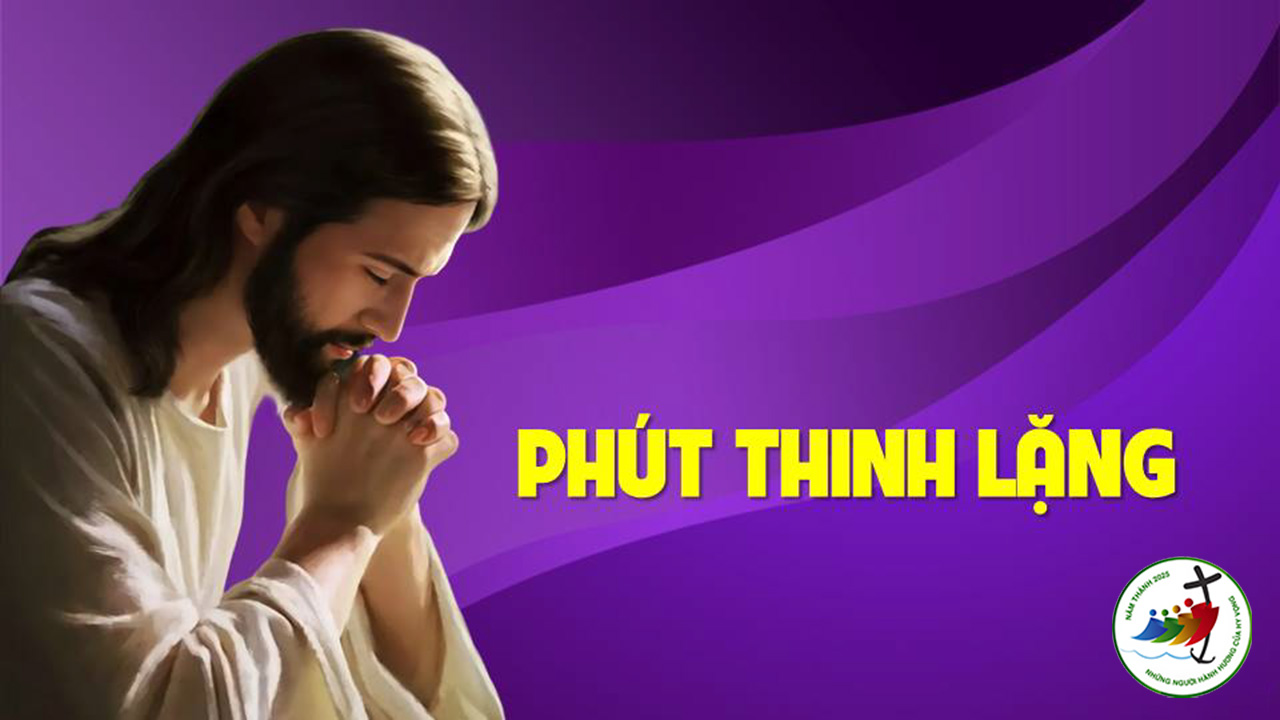